BOLETÍN INFORMATIVO: 
CORONAVIRUS
Oficina Jurídica
		08 de junio 2020
Durante la crisis por coronavirus, el Gobierno ha aprobado más de 40 disposiciones , en las que encontramos exenciones de IVA para algunos productos, se crea el impuesto solidario en el sector público, para sueldos superiores a 10 millones de pesos, y se establece la devolución expedita de saldos a favor en impuestos de renta y de IVA.
REFORMA TRIBUTARIA
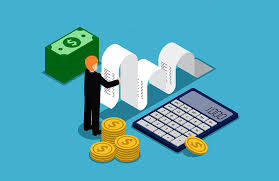 FUENTE: Publicación en el periódico EL TIEMPO, el 07 de junio de 2020